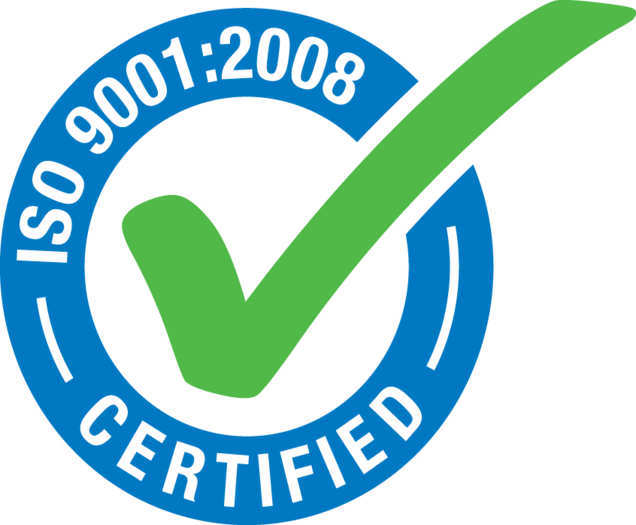 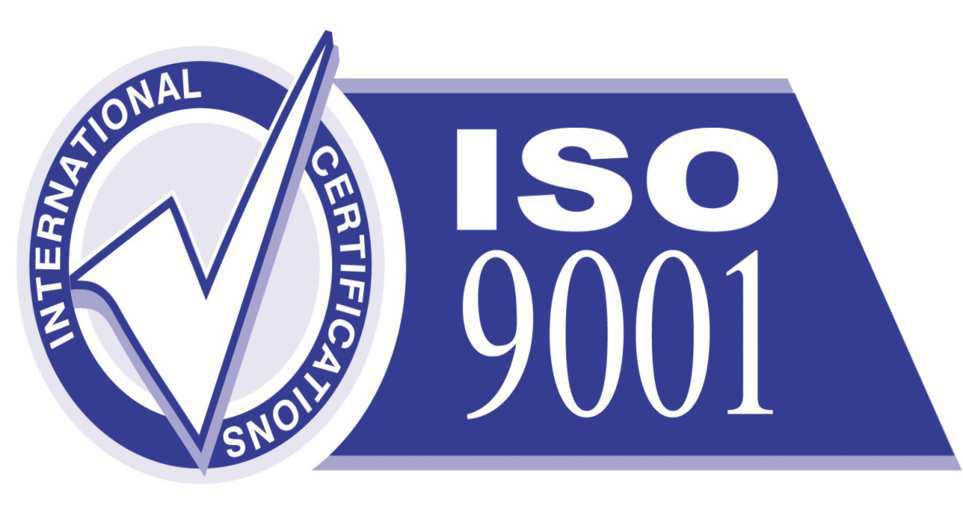 Сертифікація в системі ISO
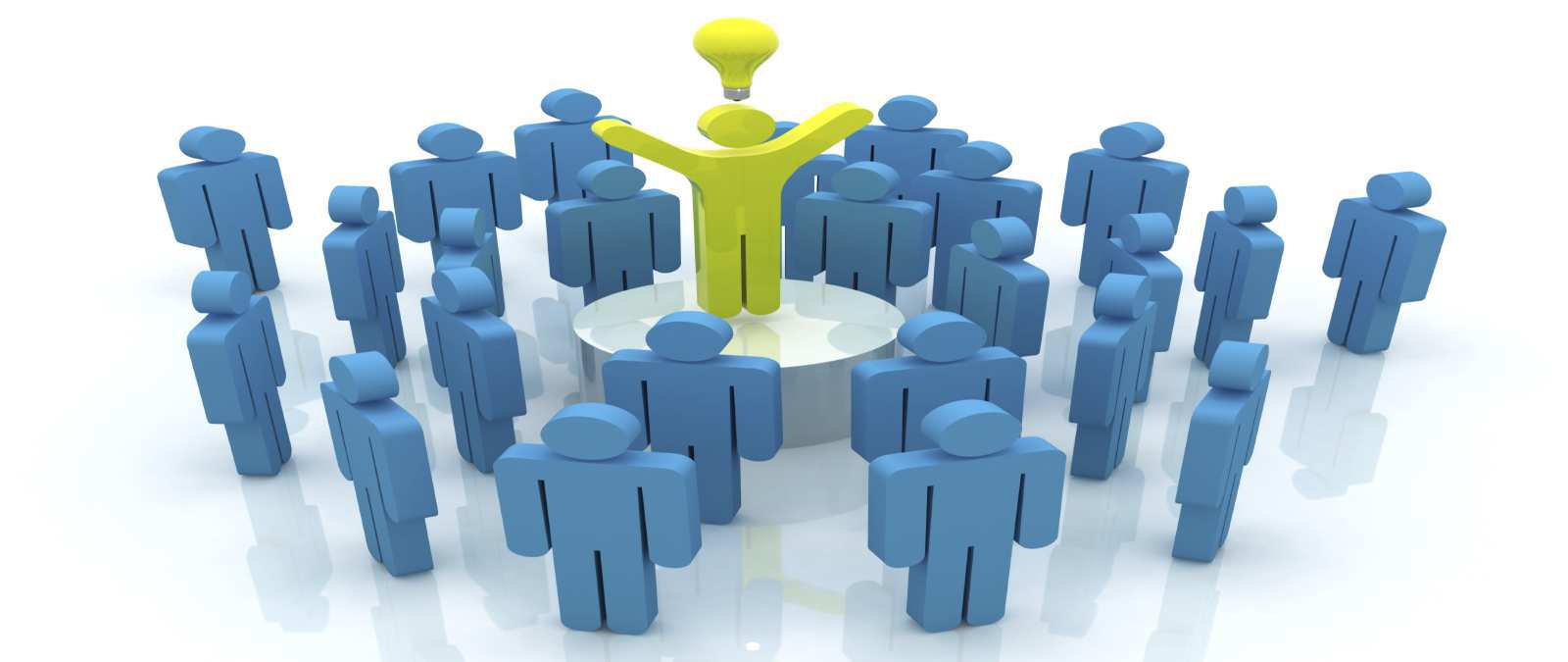 Підготував
Сертифікацію систем якості в Системі проводять органи з сертифікації систем якості (далі — органи з сертифікації), акредитовані в Системі на право проведення цих робіт, а в разі їх відсутності — організації, яким доручено виконання функцій органу з сертифікації за рішенням Держстандарту України.
Вимоги до органу з сертифікації систем якості встановлено в ДСТУ 3420.
Сертифікація систем якості проводиться за ініціативою виробника продукції, або за рішенням органу з сертифікації продукції, якщо це передбачено схемою (моделлю) сертифікації, або за вимогою інших незалежних організацій (відомств), яким надано державою повноваження на оцінку систем управління якістю продукції, що постачається.
Сертифікація системи якості щодо виробництва певної продукції проводиться з метою засвідчення відповідності системи якості вимогам ДСТУ ISO 9001 (ДСТУ ISO 9002, ДСТУ ISO 9003) і забезпечення упевненості в тому, що виробник здатний постійно випускати продукцію, яка відповідає вимогам нормативних документів, продукція незадовільної якості своєчасно виявляється, а виробник вживає заходів щодо запобігання вироблення такої продукції на постійній основі.
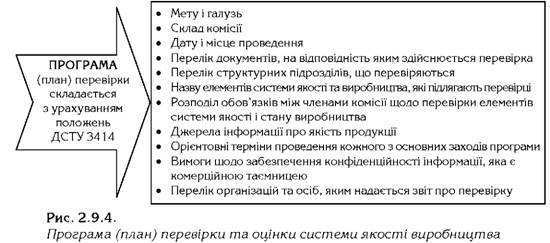 Під час проведення сертифікації системи якості потрібно забезпечити конфіденційність інформації про результати сертифікації, що є комерційною таємницею. Але це не повинно перешкоджати поданню в установленому порядку інформації про результати сертифікації систем якості.
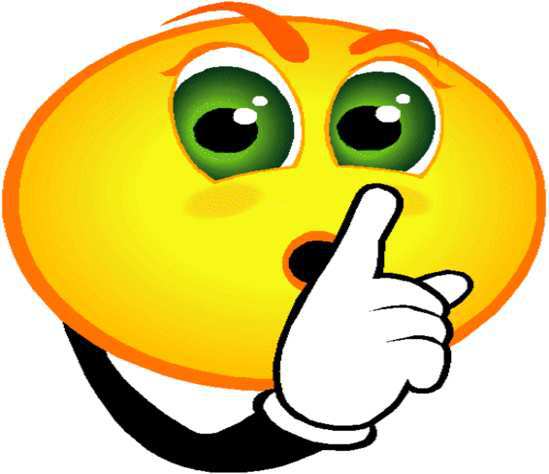 Об’єктами оцінок під час сертифікації систем якості та технічного нагляду за сертифікованими системами є: діяльність з управління і забезпечення якості відповідно до вимог ДСТУ ISO 9001 (ДСТУ ISO 9002, ДСТУ ISO 9003) та іншої додаткової документації щодо оцінки системи якості; стан виробництва з точки зору можливості забезпечення стабільної якості продукції, яка підлягає сертифікації; якість продукції (на підставі аналізу інформації з різних джерел).
Одержання виробником сертифіката на систему якості не означає, що відповідальність за забезпечення якості відповідної продукції перекладається з виробника на орган, який проводив сертифікацію.
Порядок проведення сертифікації систем якості:
1. Виробник, який претендує на сертифікацію системи якості в Системі, подає до акредитованого в Системі органу з сертифікації заявку.У разі відсутності на час подання заявки акредитованого в Системі органу з сертифікації заявка подається до Держстандарту України.Коли є декілька органів з сертифікації систем якості, виробник подає заявку в будь-який з них, якщо інше не зазначено органом з сертифікації продукції.
2. Орган з сертифікації систем якості розглядає заявку і надсилає підприємству-заявнику:— опитувальну анкету для проведення попереднього обстеження системи якості підприємства-заявника;— перелік вихідних матеріалів, які має подати підприємство до органу з сертифікації для проведення попередньої (заочної) оцінки системи якості і стану виробництва.Підприємство-заявник заповнює опитувальну анкету, готує усі необхідні вихідні матеріали і подає їх до органу з сертифікації.
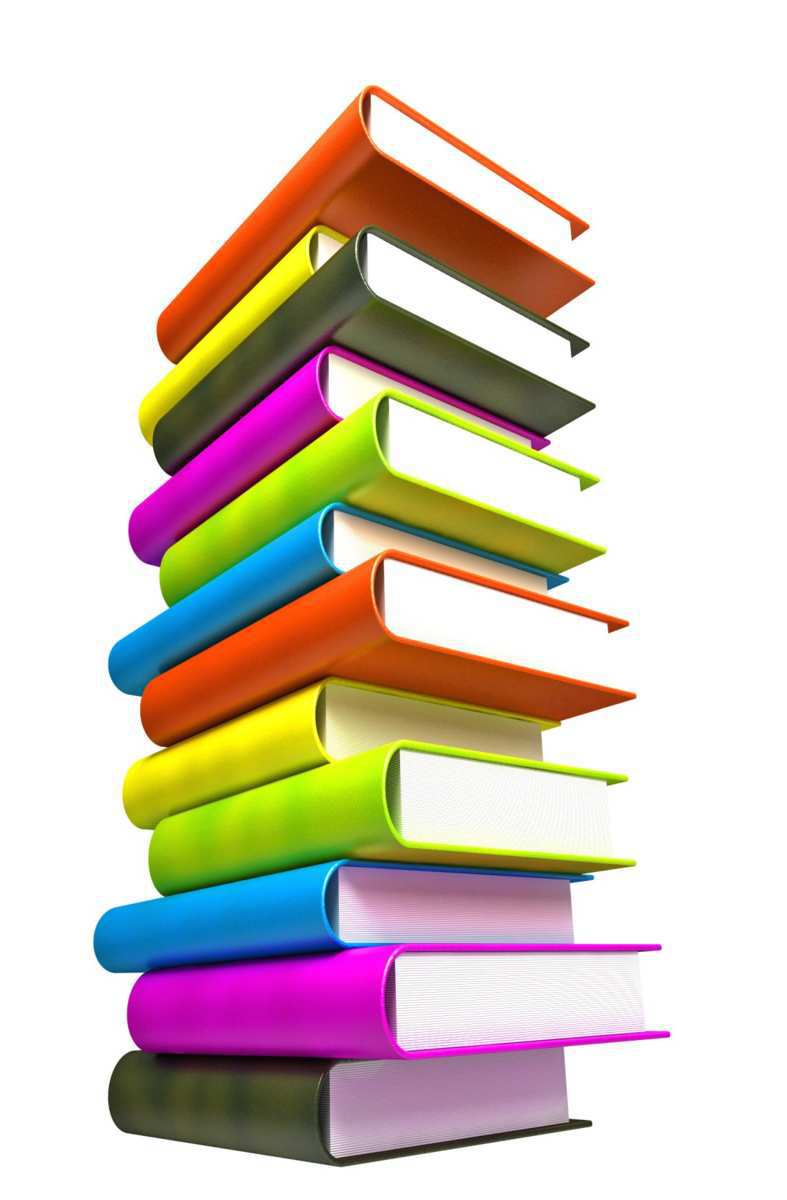 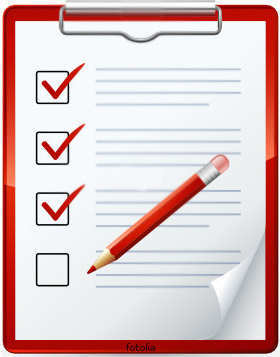 3. Процес сертифікації систем якості складається з таких етапів:
 попередня (заочна) оцінка системи якості;
остаточна перевірка і оцінка системи якості;
 оформлення результатів перевірки;
 технічний нагляд за сертифікованою системою якості протягом терміну дії сертифіката.